Zoom court session
Information slides for joining zoom 
from your desktop computer or laptop
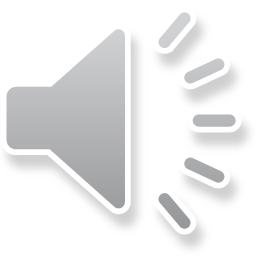 How to join the zoom court session
Enter in your web browser:

www.zoom.us 

Then click on “Join A Meeting”
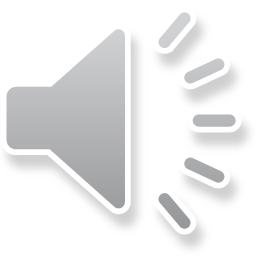 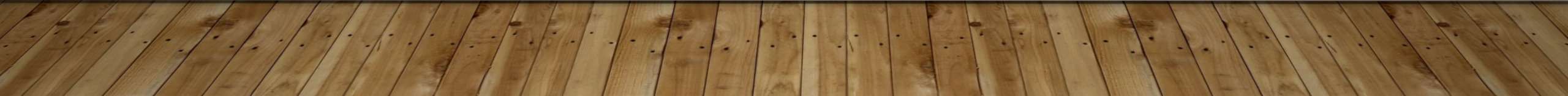 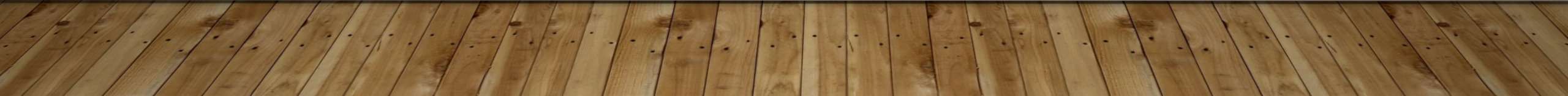 How to join the zoom court session
OR click the link sent in the email you received
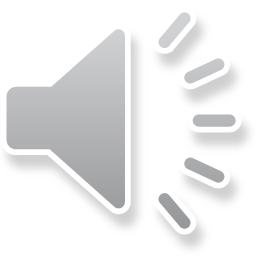 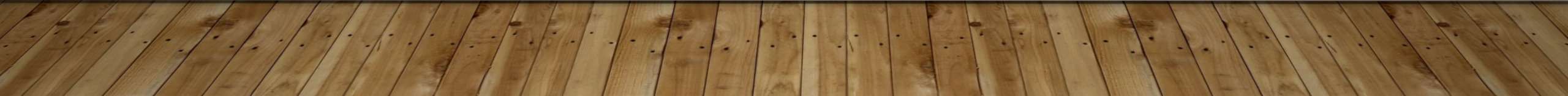 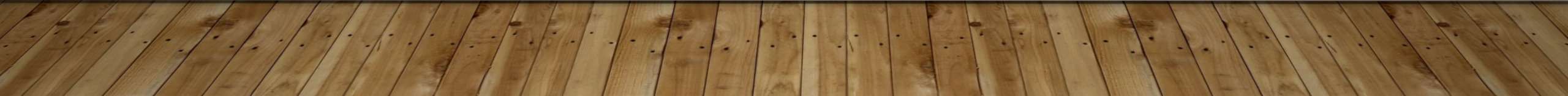 Enter the meeting id # provided on your court notice
PM Court Session:

1:00 – Attorney session

2:00 – Self-represented and all other matters
AM Court Sessions:

9:00 – Attorney session

10:30 – Self-represented and all other matters
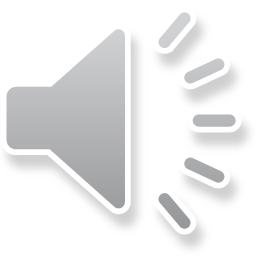 You may need to allow permission for the zoom application to begin
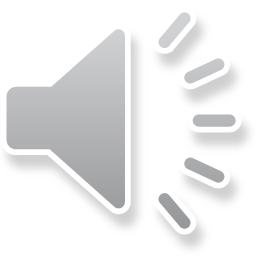 Once you allow permission, you will be asked to join with computer audio
You will need to click “Join with Computer Audio” to be heard in the zoom meeting.
You can also check the box at the bottom to always join by computer audio in the future.
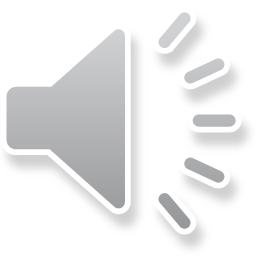 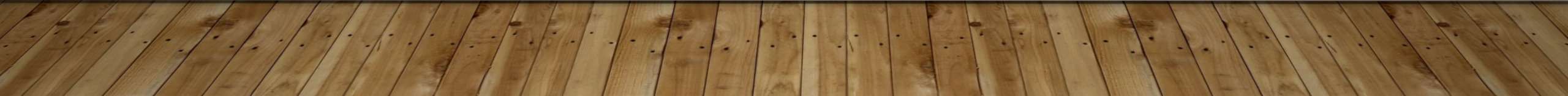 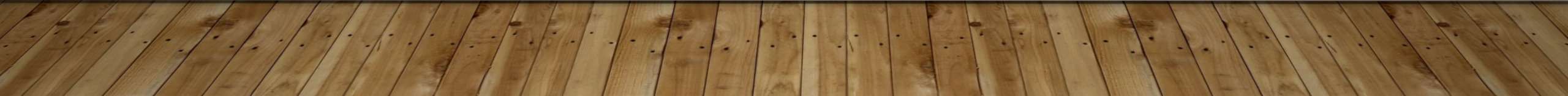 You’re in!now, make sure you are muted until your name is called
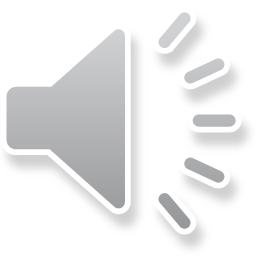 Please change your display name to your first and last name to be easily identified
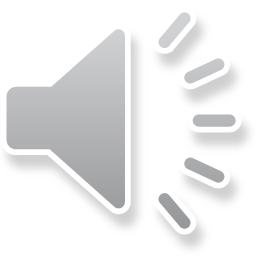 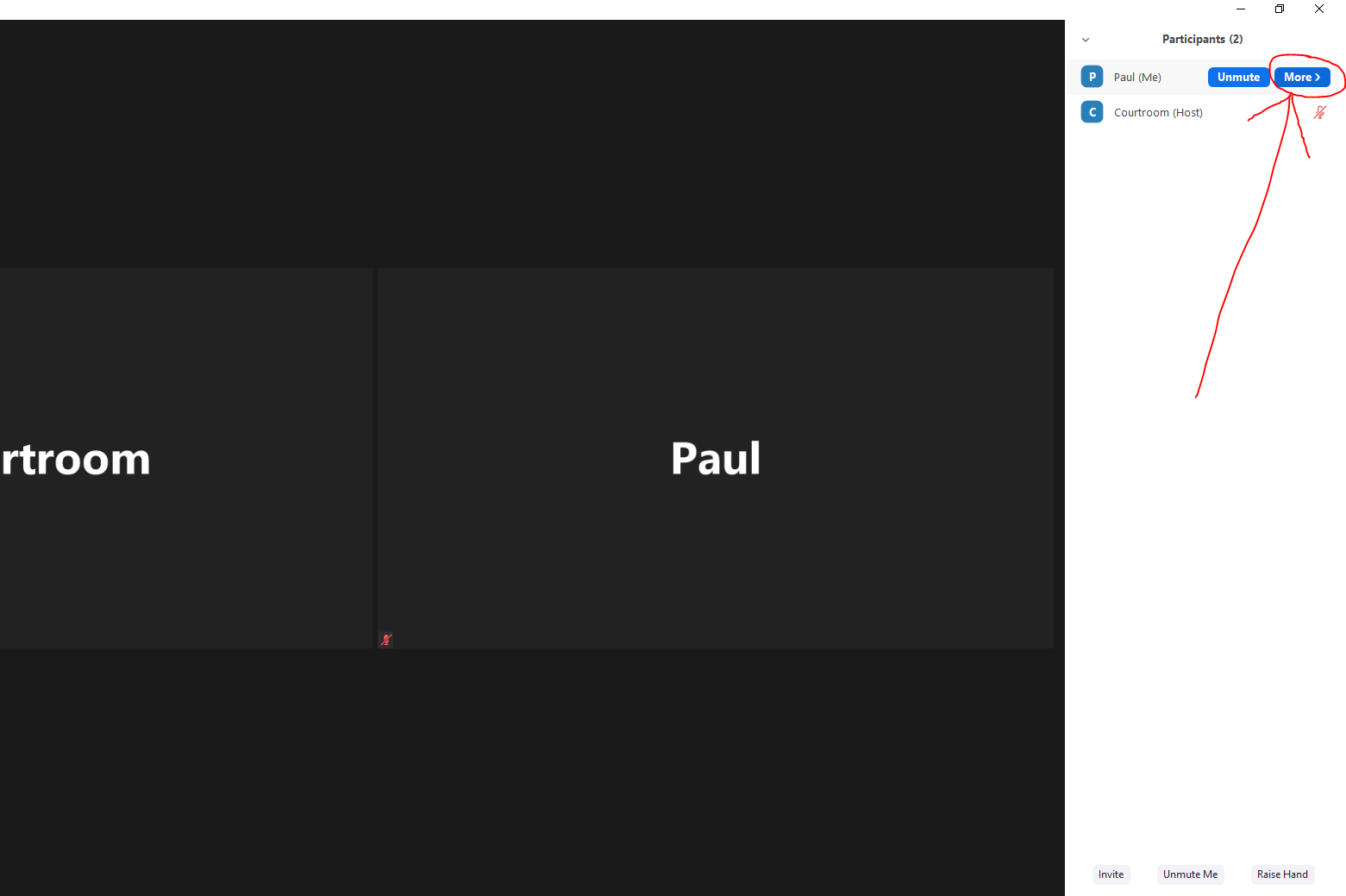 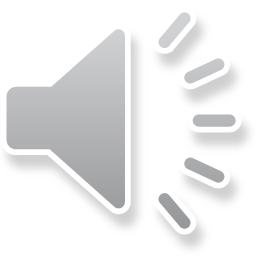 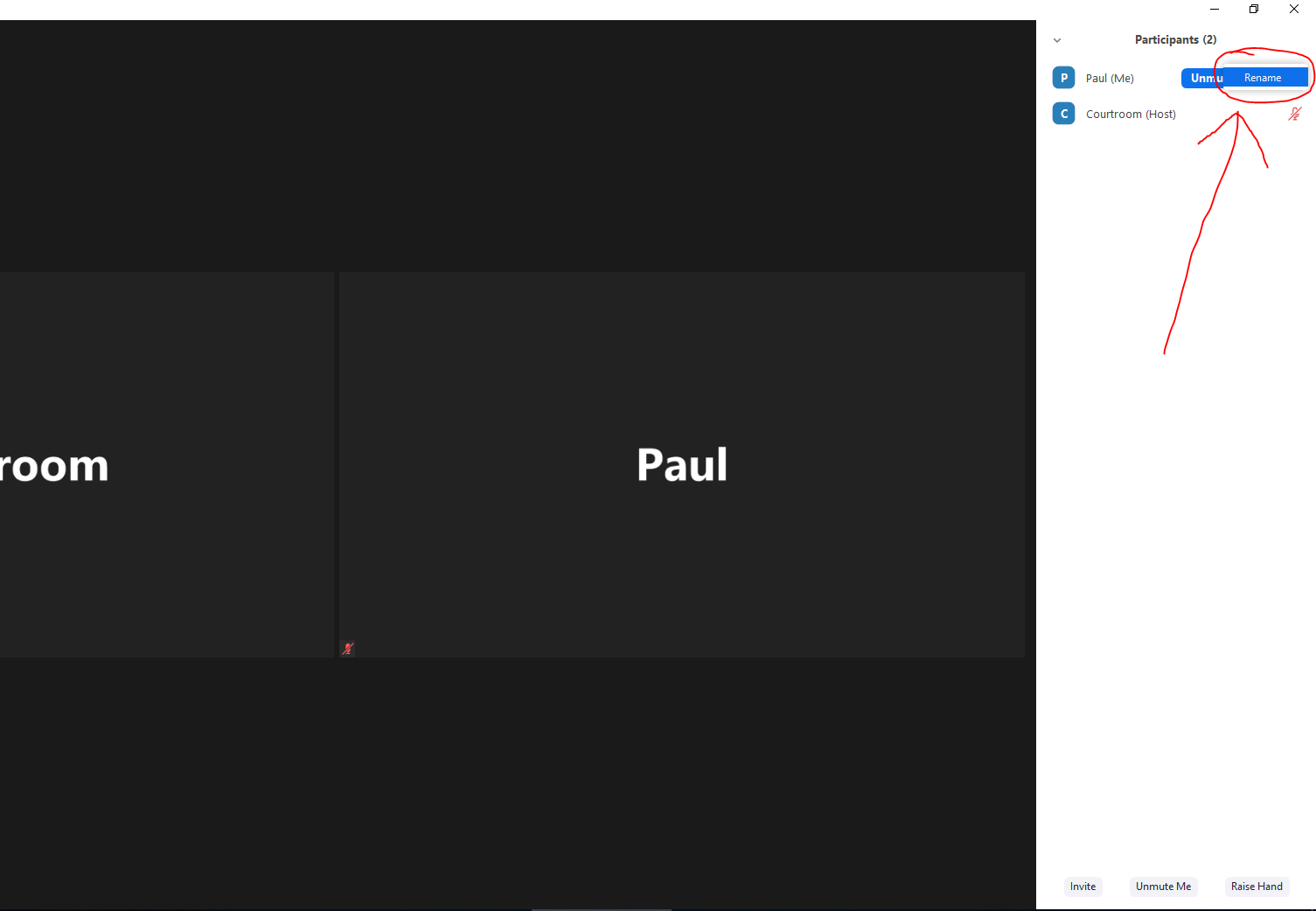 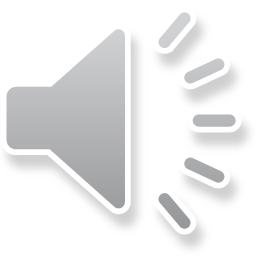 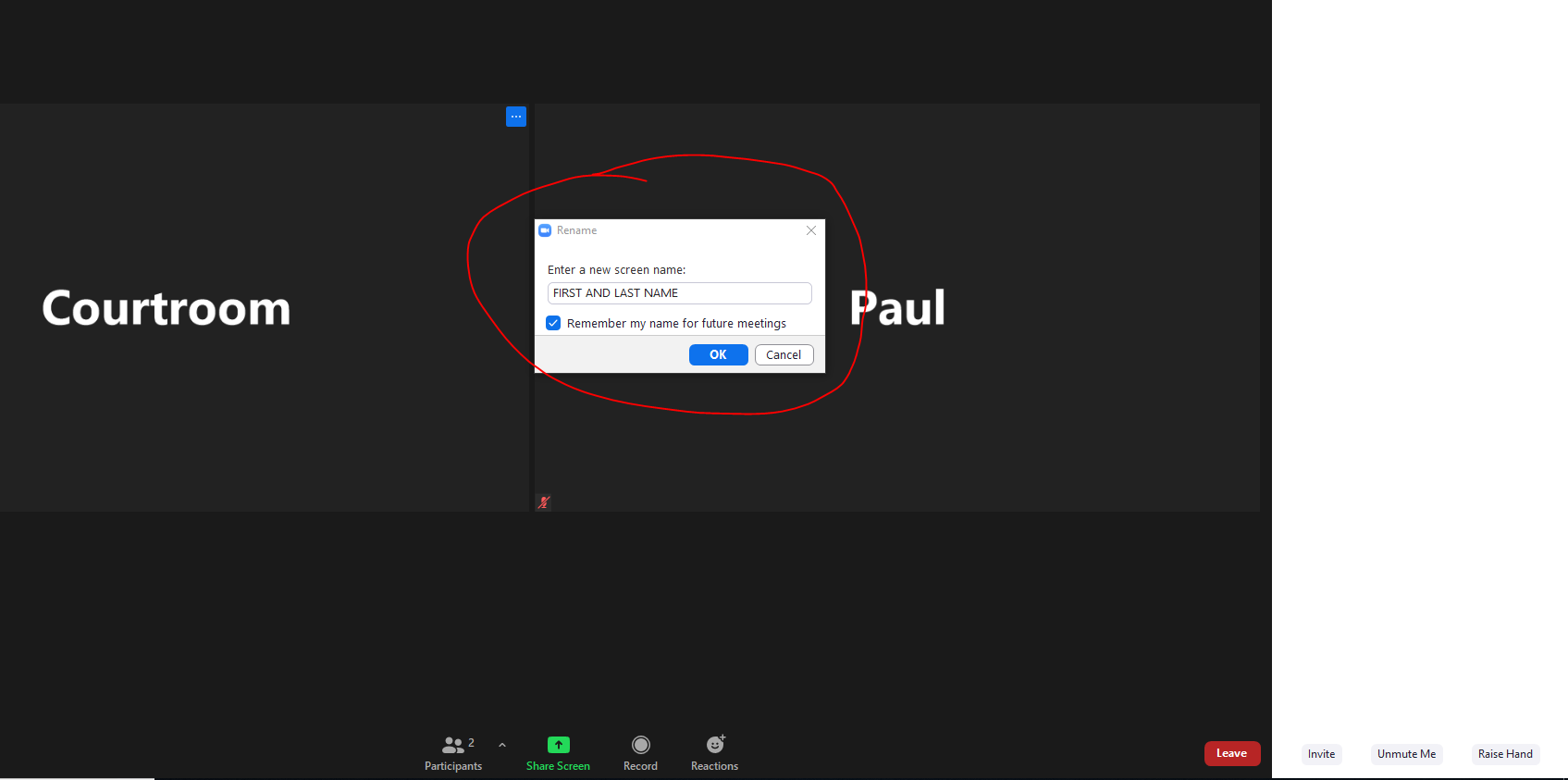 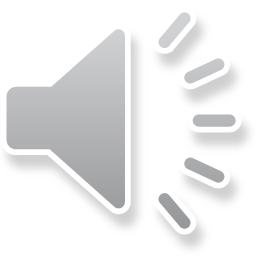 Now, please wait until the judge calls your name to address your case. Thank you!
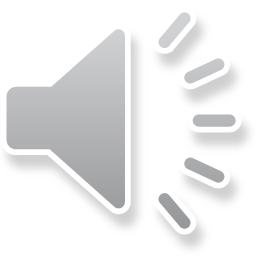